MAPA PARA EL DESARROLLO DE UDIs
Maestros implicados: Emilio J. Escudero Marta
Temporalización: 26/09/16 a 28/10/16
Unit 1: Jetpacks for hire.
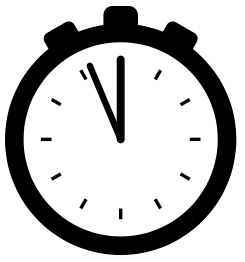 Plataforma digital Cambridge
Libro de texto
Flascards
Poster
Diccionario
internet
Recursos
Tarea
Al finalizar la unidad se realizará un role play por parte de los alumnos en el que se representará un situación comunicativa de alquiler de un jet pack. Se realiza en parejas.
Indicadores (CC) e instrumentos
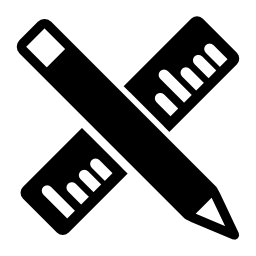 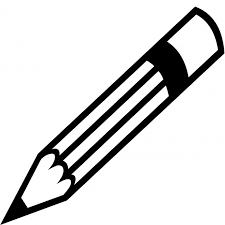 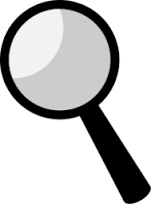 Difusión de la tarea
Representación del role play durante una sesión.
TIC
Plataforma interactiva
Pizarra digital
internet
Comprensión oral y escrita de vocabulario relacionado con la naturaleza.
Expresión escrita de conectores went + ing y verbos modales could/couldn´t
Expresión oral: canción
Comprensión oral y escrita: story
Actividades de fonética: sonidos –sion/-tion
Comprensión oral y expresión escrita relacionada con la naturaleza
Práctica comunicativa: role play.
Actividades
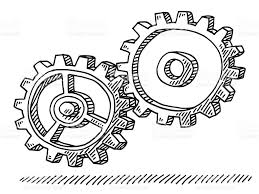 Vocabulario: the countryside.
Gramática: conectores went + ing
Canción de la unidad: singing for pleasure
Gramática: modal could/couldn´t
Comprensión lectora: paying attention to instructions
Fonética: terminación –sion/-tion
Skills: listening and speaking
Communication: role play
Contenidos
Adecuación de actividades y evaluación de Daniel González
Atención a la diversidad